INFORMATICA Y MEDIOS AUDIOVSUALES
MAPAS CONCEPTUALES
DIEGO ARMANDO 
GOMEZ CASTAÑEDA
¿Que es un mapa conceptual y que importancia nos proporciona?
Es una técnica usada para la representación grafica  del conocimiento

 Es la forma en que los niños adquieren sus primeros conceptos y lenguaje , o por aprendizaje  receptivo, que es la forma en que aprenden los niños en la escuela

Cuando se realiza un mapa conceptual, se obliga al estudiante a relacionarse, a jugar con los conceptos, a que se empape con el contenido. No es una simple memorización; se debe prestar atención a la relación entre los conceptos. Es un proceso activo.
Tipos de mapas conceptuales
Mapa jerárquico
Mapa de araña
Mapa de organigrama
Mapa sistémico
Mapa  multidimensional 
Mapa paisaje
Mapa jerárquico
Recibe esta denominación debido a que está organizado a partir de un concepto clave ubicado en la parte superior del mapa, y desde el cual van descendiendo el resto de los elementos que lo componen.
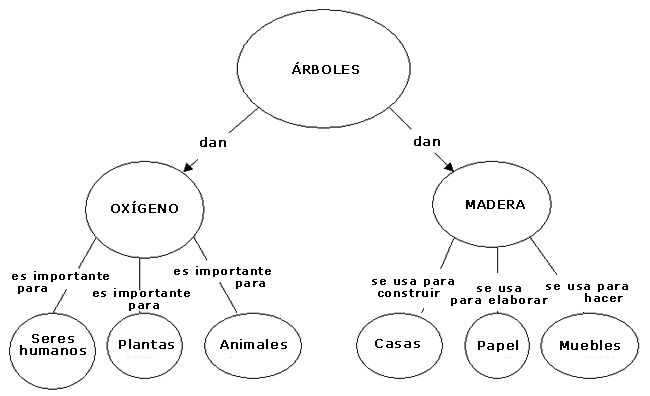 MAPA DE ARAÑA
Como su nombre lo indica, este tipo de mapa conceptual se caracteriza por presentar la palabra o temática principal en el centro, y a partir de ésta, los temas de inferior jerarquía se colocan alrededor
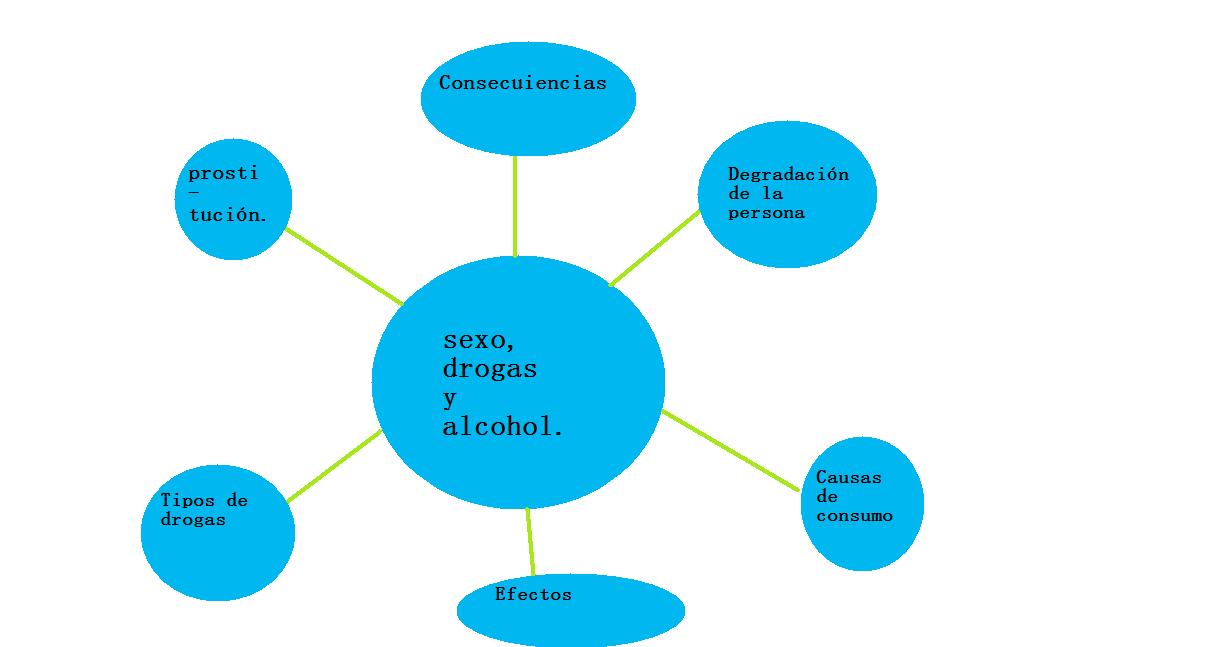 Mapa organigrama
Es aquel en el cual la información se presenta de forma lineal, demostrando la dirección correcta para su lectura.
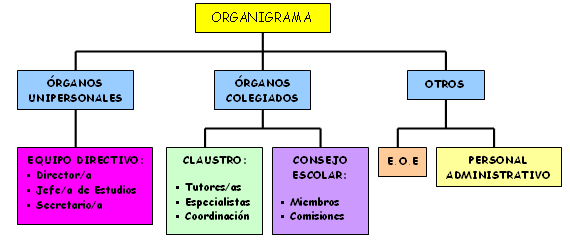 Mapa sistémico
Tiene características similares al anterior, pero con la diferencia de que éste contiene entradas y salidas.
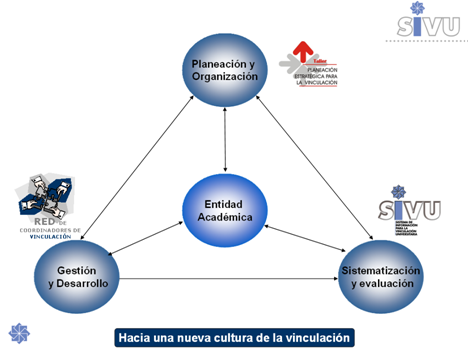 Mapa multidimensional
Tiene la particularidad de constituirse a partir de una figura bidimensional o tridimensional, a partir de un organigrama.
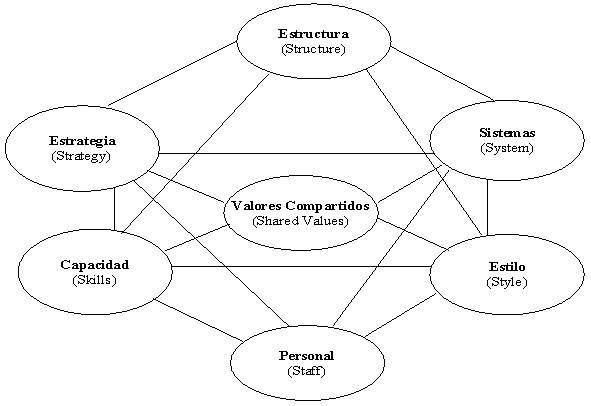 MAPA PAISAJE
Esta clasificación se basa en la confección de un mapa a modo de paisaje, tomando como punto inicial un espacio real o ficticio. De esta manera, la información será organizada de acuerdo a la imagen que se quiere formar.
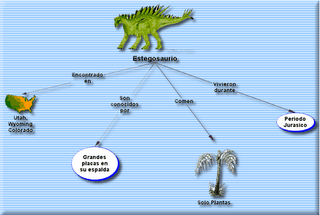 ELEMENTOS CON LOS QUE SE CONSTRUYE UN MAPA CONCEPTUAL
Ideas o conceptos
Cada una de ellas se presenta escribiéndola encerrada en un óvalo, rectángulo u otra figura geométrica.
 Conectores
La conexión o relación entre dos ideas se representa por medio de una línea inclinada, vertical u horizontal llamada conector o línea ramal que une ambas ideas.